Бабочки из пластиковой бутылки
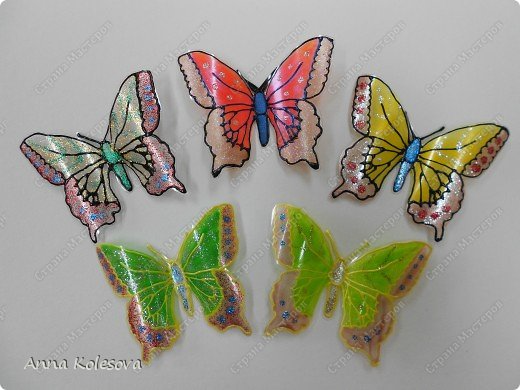 Учитель технологии МОУ-СОШ №4 г. Маркса 
Сергиенко Марина Петровна
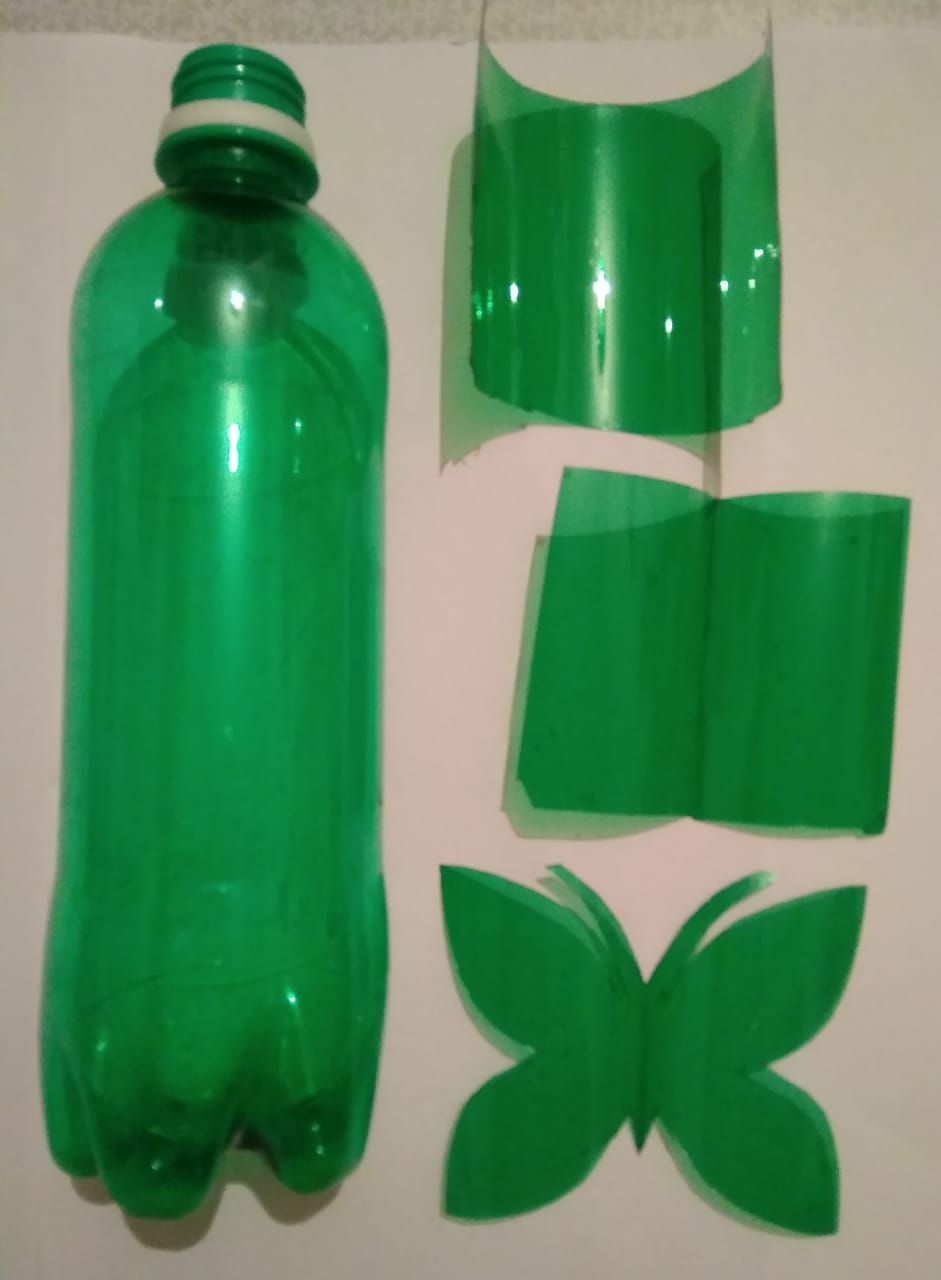 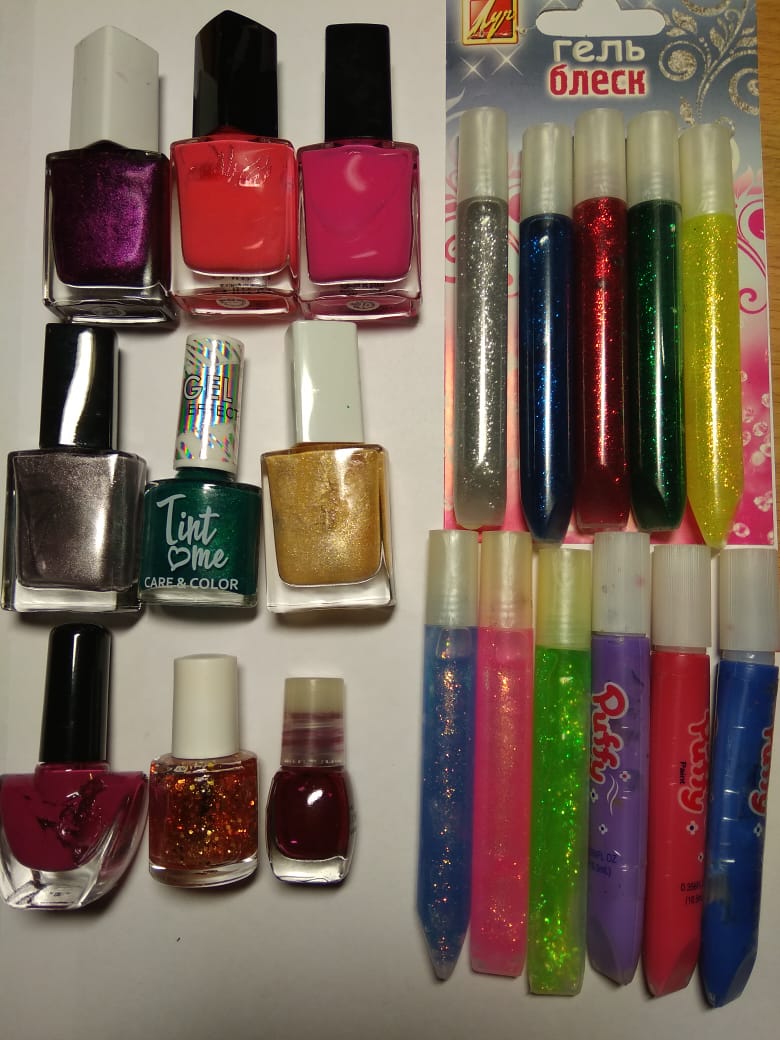 Шаблоны бабочек
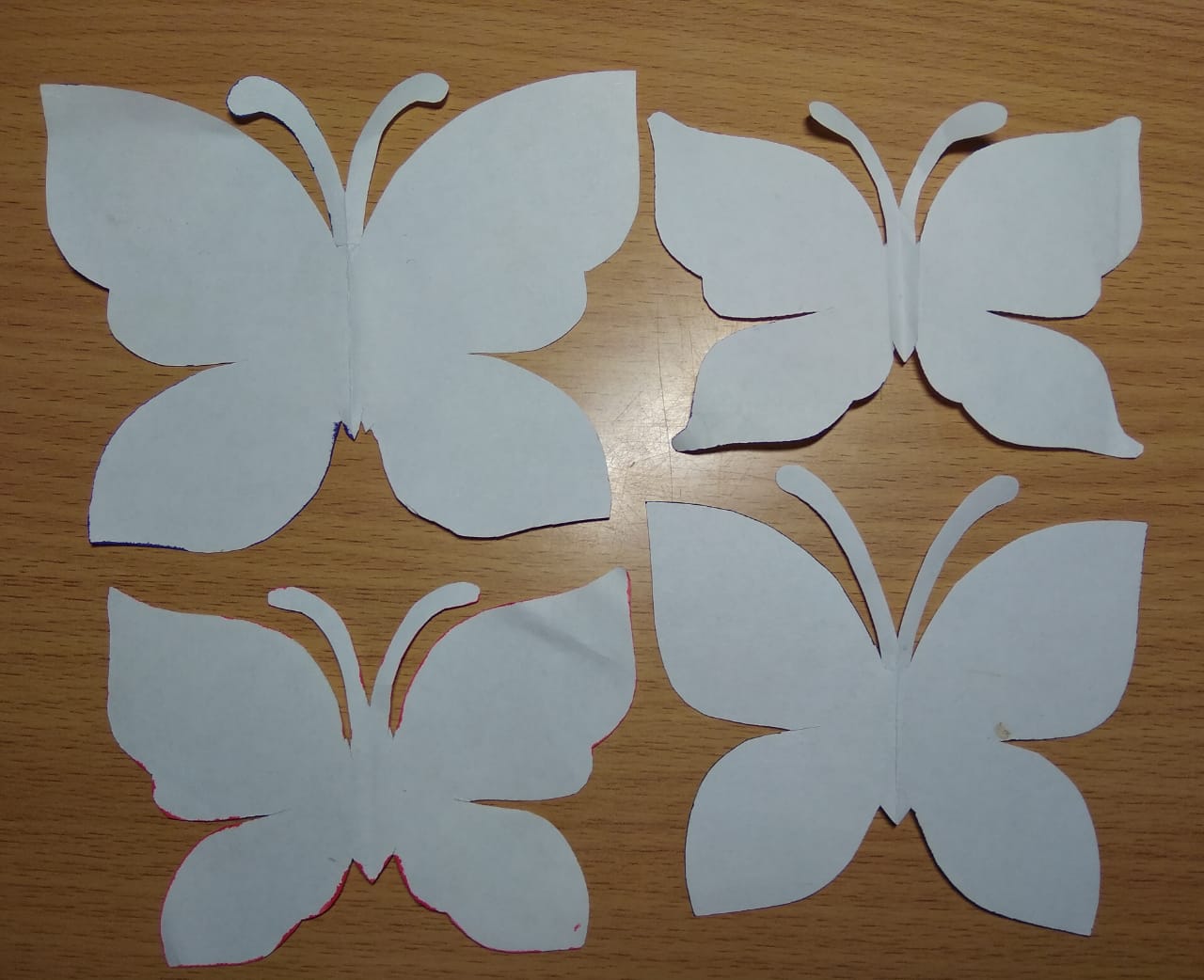 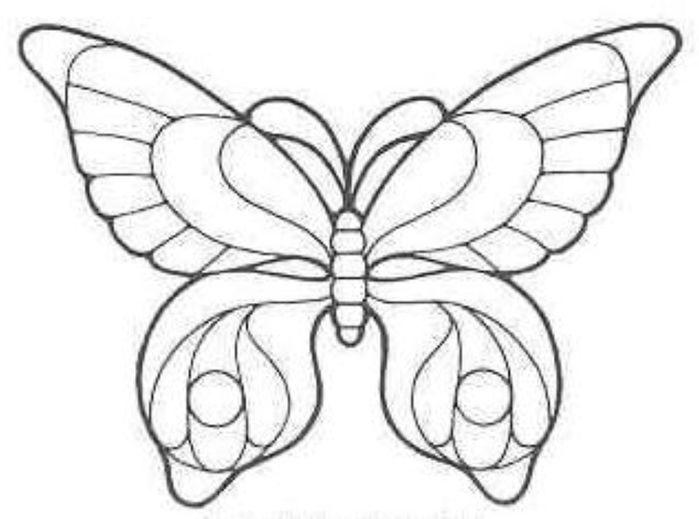 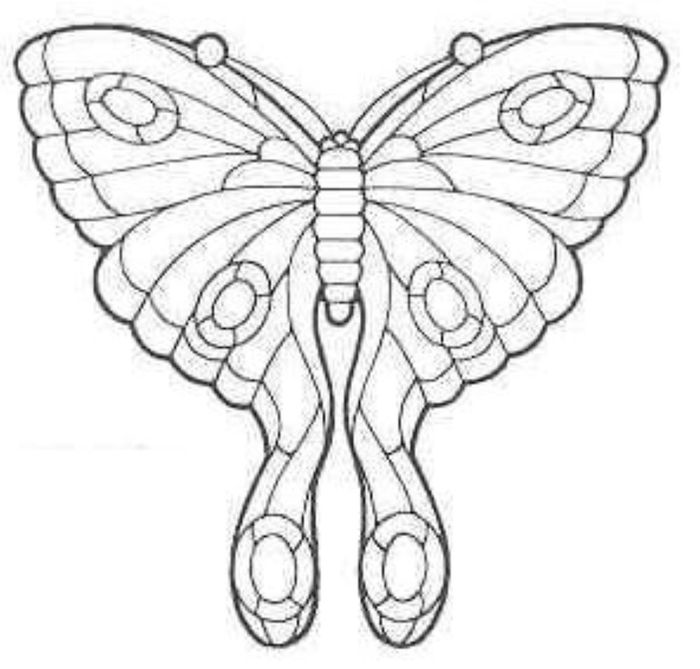 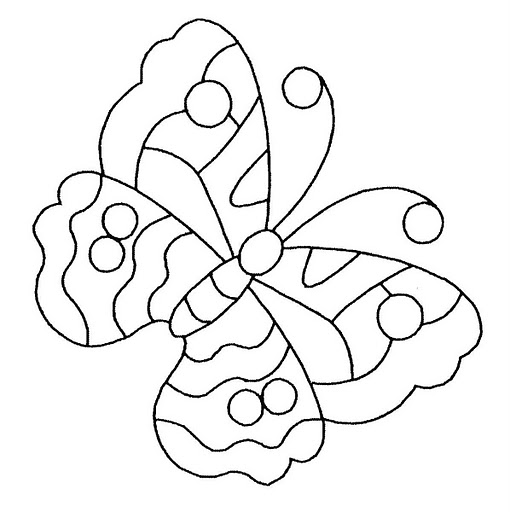 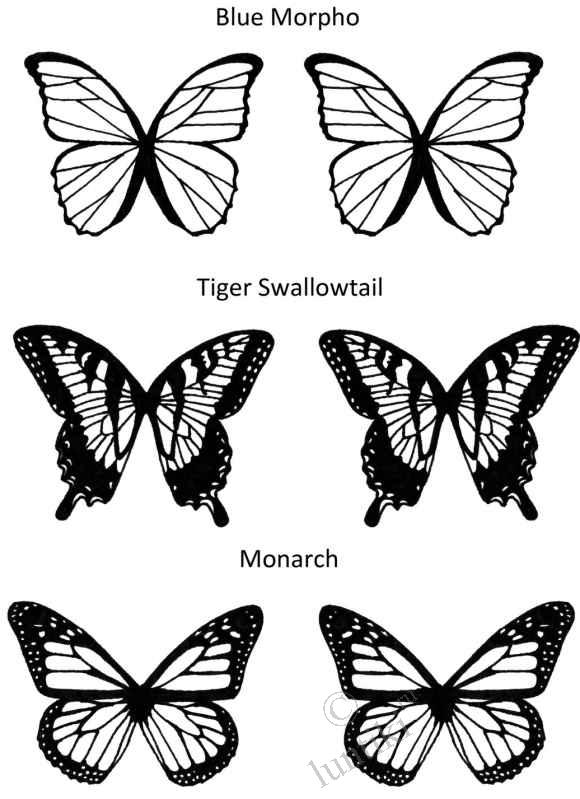 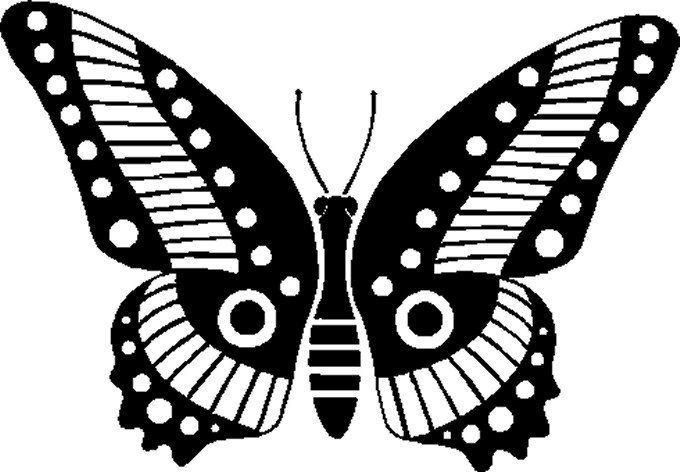 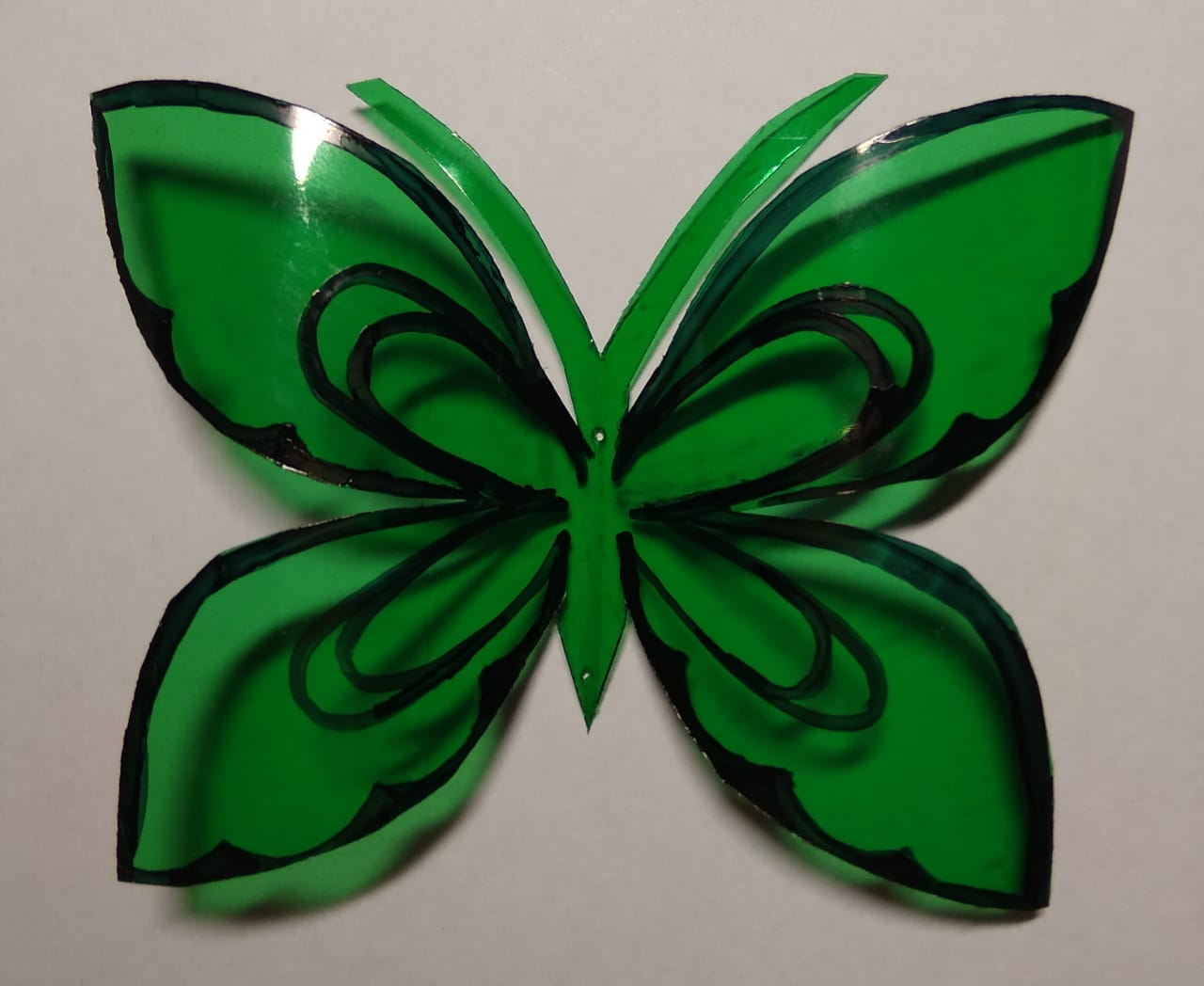 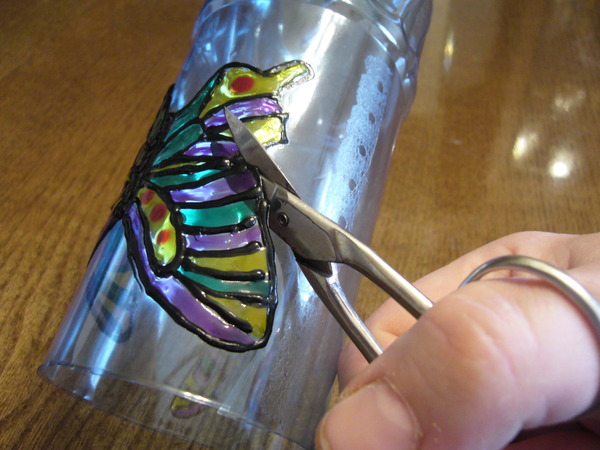 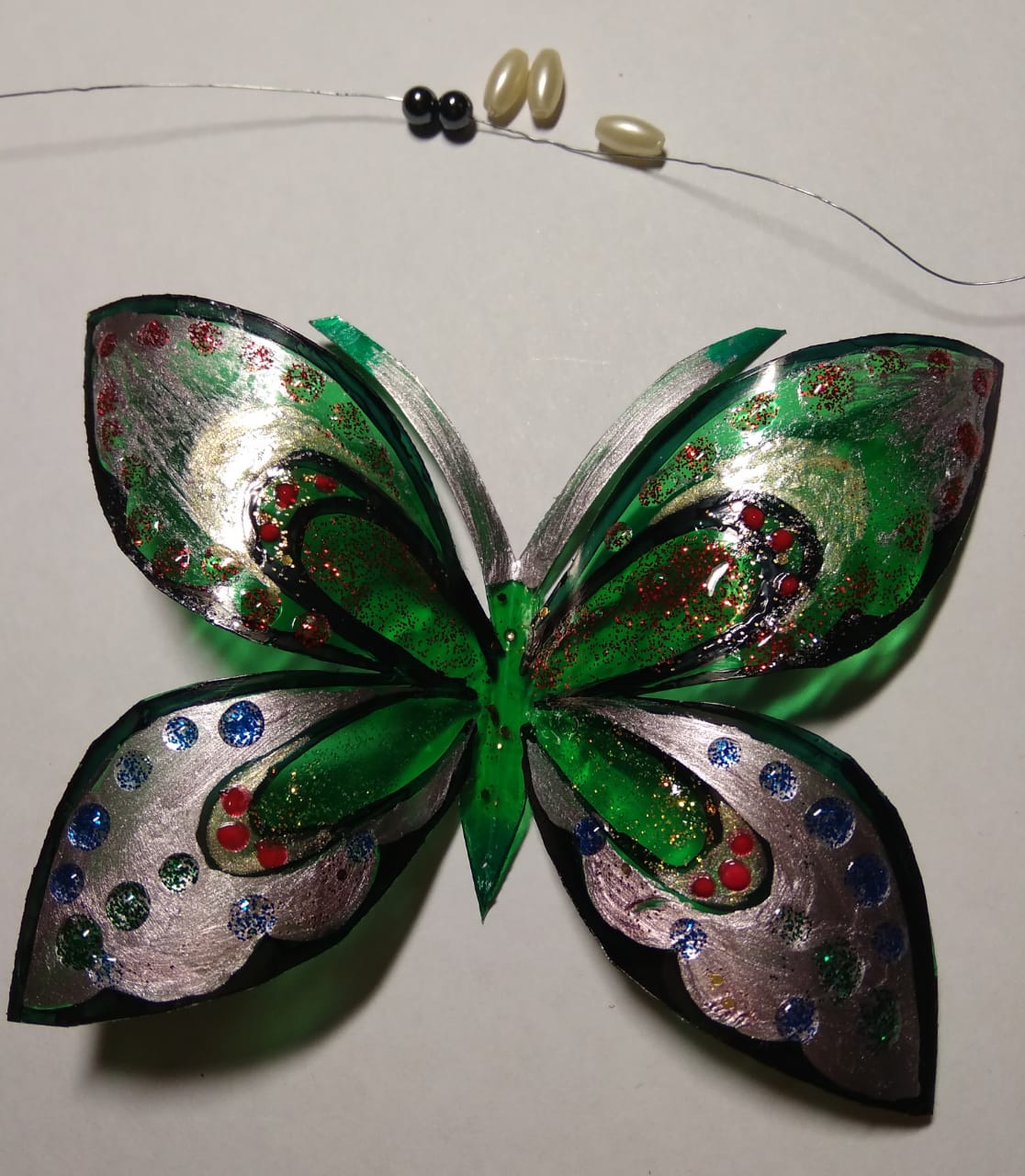 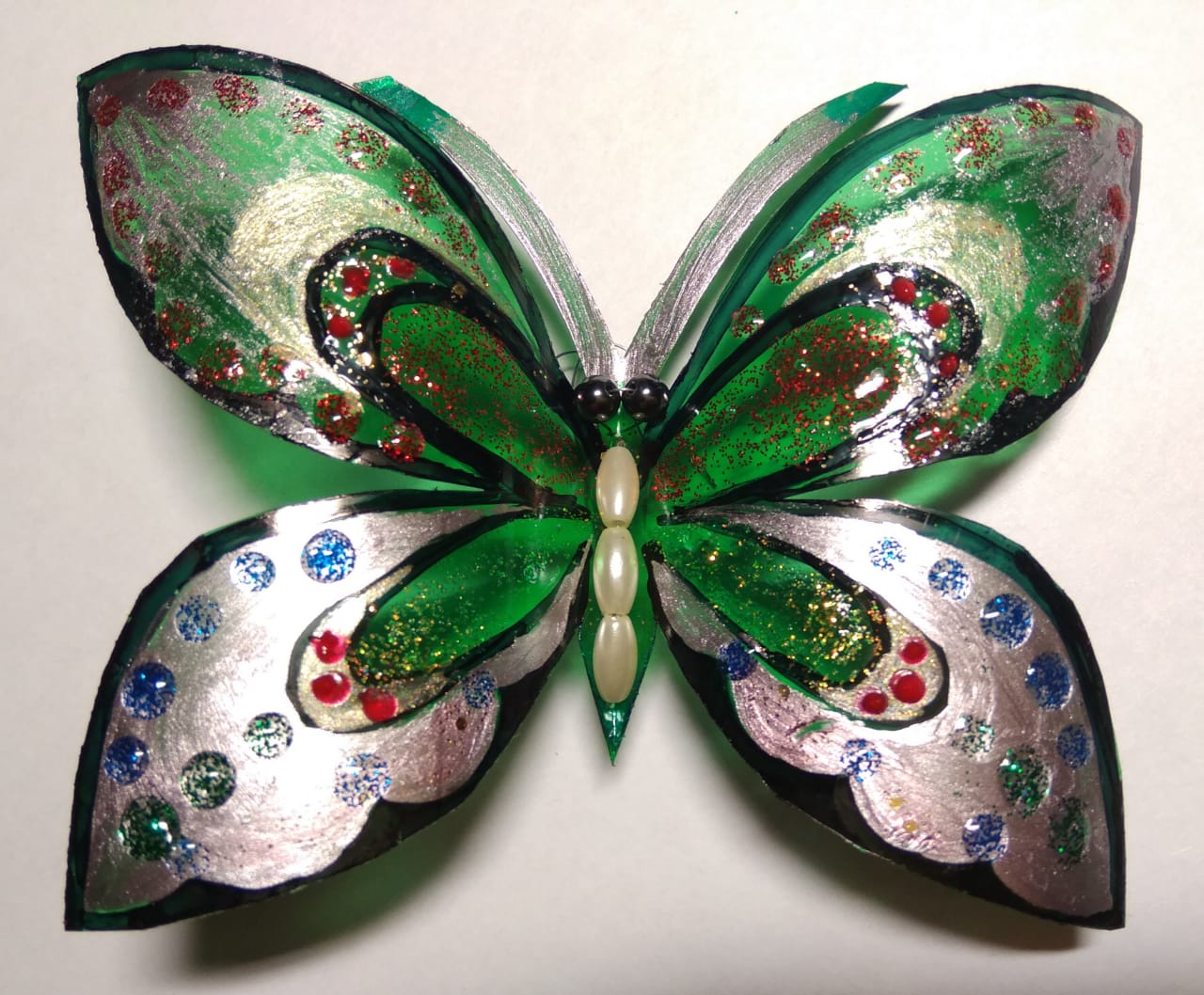 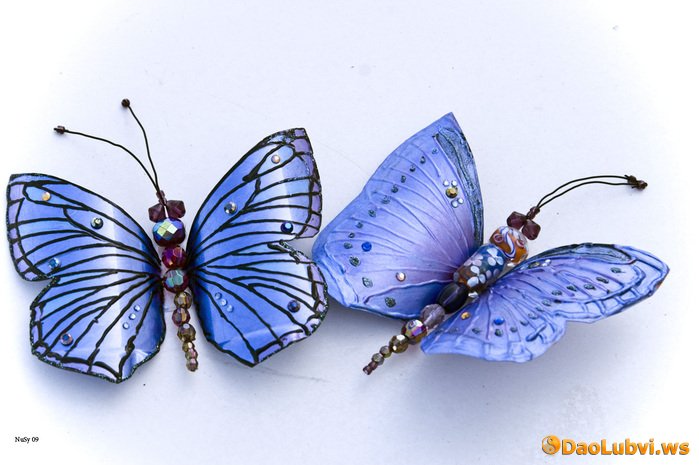 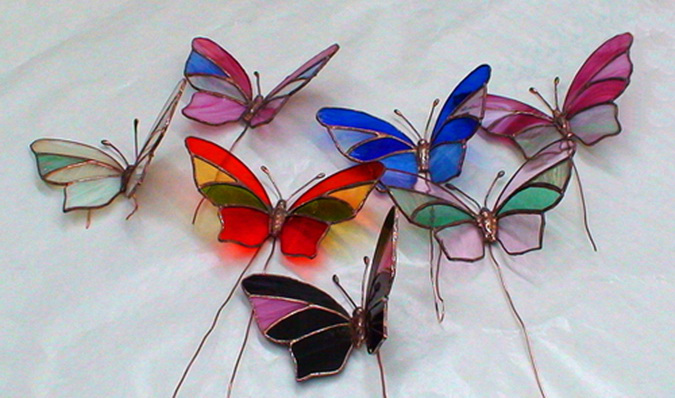 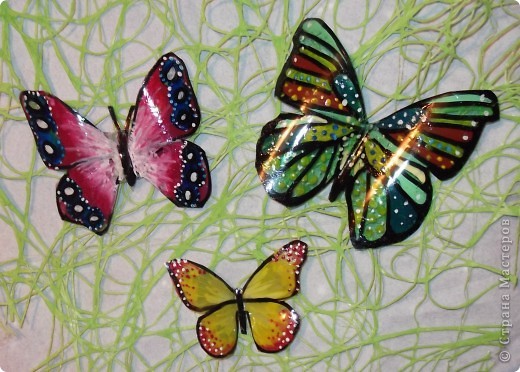 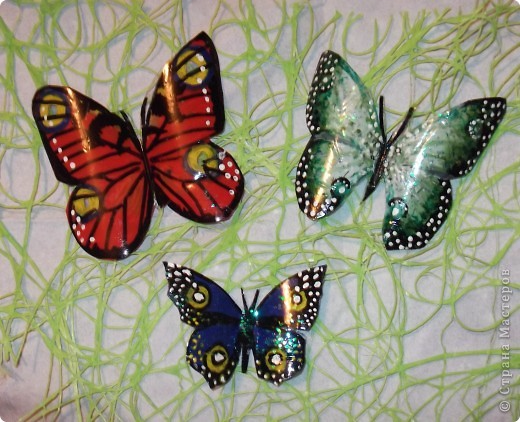 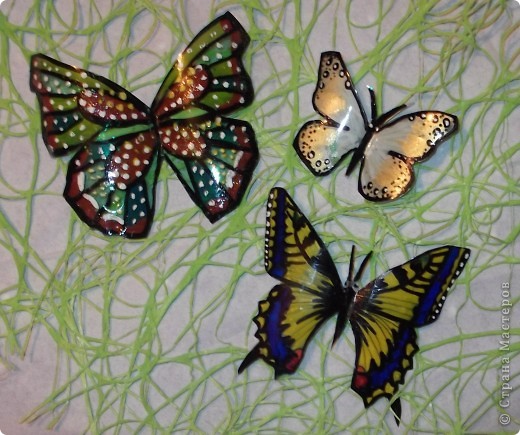 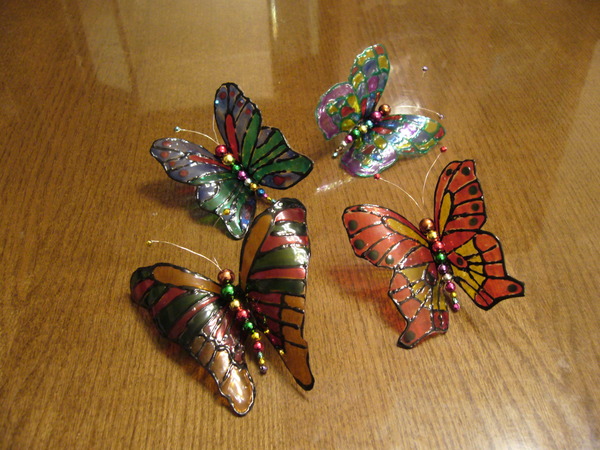